人教版八年级物理上册
第一章《机械运动》
章末复习
一、知识结构
单位
长度
长度和时间  的测量
测量
第一章   机械运动
单位
时间
测量
定义
机械运动
误差
产生原因
减小方法
运动的描述
参照物
速度
运动和静止的相对性
运动的快慢
匀速直线运动
变速直线运动
实验原理
平均速度的测量
实验器材
知识梳理
一、长度的测量
1、国际单位：             ,用字母符号         表示.常用的长度单位还有千米(km)、分米(dm)、厘米(cm)、毫米(mm)、微米(μm)、                等
米
m
纳米(nm)
2、测量长度的基本工具                   ,还有更精密的测量工具           
                      和                      ,
刻度尺
螺旋测微器
游标卡尺
3、刻度尺的正确使用:
（1）会认：                                                                 ；                       
（2）会选：                                                                        ；
（3）会放：把刻度尺                紧贴被测物体，不能倾斜；
（4）会看：                                                ；
（5）会读：                                               ；
（6）会记：                                                              。
认清刻度尺的零刻度线、量程、分度值
选择合适量程和分度值的刻度尺
刻度线
视线应与刻度尺尺面垂直
要估读到分度值的下一位
测量结果包括准确值、估读值和单位
4、长度测量的特殊方法：
（1）                   （测一张纸的厚度、细金属丝的直径）
（2）                    （测铁路线的长度）
（3）                      （卡测法）（测量硬币的直径）
累积法
化曲为直法
相互配合法
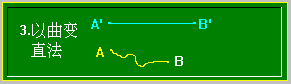 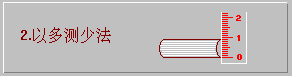 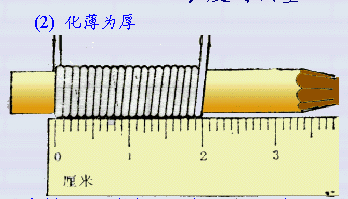 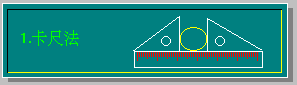 测细金属丝的直径
测铁路线的长度
测量硬币的直径
测一张纸的厚度
三、时间的测量
1、国际单位          ，用符号           表示。单位换算：1h = 60min=              s。
秒
s
3600
2、测量时间的工具             电子秒表、钟等。
3、怎样读数：小表盘分数+大表盘秒数
秒表
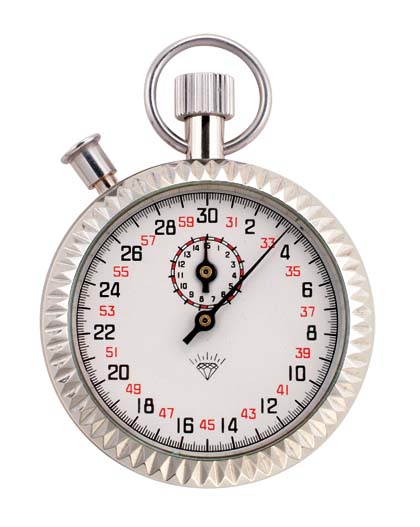 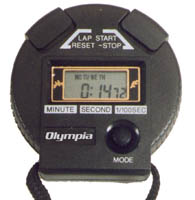 三、误差
1、误差:是指                和                  之间的差异。
真实值
测量值
2、减小误差的方法有：
（1）                                                .
（2）                                               .
（3）                                               .
改进测量方法。
选用精密测量仪器
多次测量取平均值
3、错误是由于                                                        造成的， 错误可以         ，而误差                   ，只能                。
不遵守仪器的使用规则、读数粗心
避免
不可以避免
减小
四、机械运动
1、机械运动：把                          叫做机械运动。机械运动是最简单的一种运动形式。
2、同一物体的运动还是静止，与选择的                 有关，如果物体对于参照物的            发生了变化，我们就说物体是运动的；反之物体就是                          。所以物体的运动和静止具有                。
物体位置的变化
参照物
位置
静止的
相对性
五、运动快慢
1、比较物体运动快慢的方法：
（1）                                               ；
（2）                                                ；
相同路程比较时间
相同时间比较路程
2、速度：是描述                           的物理量。数值上等于运动物体在                内通过的                。
物体运动快慢
单位时间
路程
速度的公式是                  . 速度单位:1m/s=          km/h。
3.6
六、匀速直线运动
1、物体沿直线且快慢不变的运动。
2、特点：
（1）                      和                  不变；
（2）速度的大小与              和             无关；
（3）时间与路程图像和时间与速度图像：
速度大小
运动方向
路程
时间
v
s
o
t
o
t
匀速直线运动
匀速直线运动
七、变速直线运动
1、变速直线运动：物体沿直线且速度变化的运动。用              .    来描述变速直线运动的快慢。
2、平均速度一定要指明是                        或                        。
平均速度
哪一段时间
哪一段路程
八、测量平均速度
测量平均速度的实验原理           ，必需的器材：              ，
其中              用来测量             ；             用来测量            。
v=s/t
刻度尺和秒表
刻度尺
路程
秒表
时间
巩固提高
1.一位同学用刻度尺测得讲台的高度为1.10，他的错误是____________，应该写成_______，准确值为______估计值为________，他所用刻度尺的最小分度值为_________
没有写单位
1.1 m
1.10 m
0.00 m
1dm
2.用甲刻度尺测物体的长度是             cm， 用乙刻度尺测物体的长度是                  cm.。
2.4
2.40
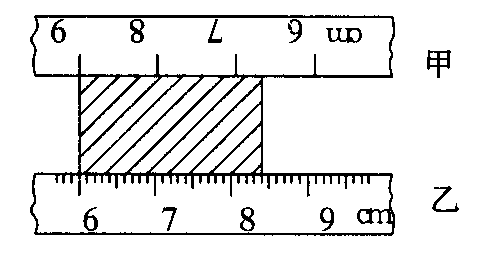 3.同一长度的五次测量记录是：25.1 mm，25.2 mm，25.1 mm，27.2 mm，25. 3 mm.其中一次明显是错误的，它是__________，根据以上测量记录，这一物 体的长度应记作___________.
27.2 mm
25.2 mm
4.两辆在公路上行驶的汽车，若在某段时间内它们的距离保持不变，则在这段时间内，若以______________为参照物，这两辆汽车是静止的；若以_______为参照物，它们都是运动的。
其中一辆汽车
地面
5.单位换算：
10m/s=______km/h
36
54km/h=_______m/s
15
6.一个物体以2m/s的速度做匀速直线运动，它在前2s通过的路程是                 m,在第5秒的速度是              ，在第6s内通过的路程是                 。
2m/s
4
2m
7．甲、乙、丙三辆小车同时、同地向同一方向运动，它们运动的图象如图所示，由图象可知：运动速度相同的小车是________和________；经过5 s，跑在最前面的小车是________．
甲
丙
乙
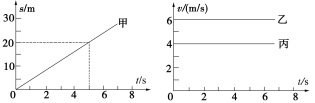 8．如图所示为某同学乘坐出租车到达目的地时的出租车专用发票。则出租车在该段路程行驶的时间是________s，出租车行驶的平均速度是________m/s。
300
出租车专用发票
车号　　　　AT－8238
  日期  08－05－30
  上车  10：00
  下车  10：05
  单价  2.40元
  里程  6.0 km
  金额  16.00元
20
9．郑州快速公交(BRT)已在今年5月底开通运行．某时刻有一辆快速公交车甲和一辆普通公交车乙，从同一路口同时向东匀速行驶，它们的路程随时间变化的图象如图所示，则运行2 min后，甲车相对于乙车向________方向行驶，两车相距_________ m.
东
600
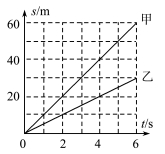 10.关于误差，下列说法正确的是(        )
A.测量长度时，读出的位数越多越准确
B.误差就是测量中出现的错误
C.选用精密工具，改进实验方法可以消除误差
D.误差就是测得值与真实值之间的差异
D
11.在学校运动会中测量跳高成绩时，应选取合适的测量工具是 (         )
  A.分度值是1 cm的15 m皮卷尺
  B.分度值是1 mm的米尺
  C.分度值是1 mm的1.5 m钢卷尺
  D.自制一根分度值是1 cm的硬杆长尺
A
12.四位同学分别用同一把分度值为mm的直尺，测量同一物体的长度时 ，测量结果如下，哪一个记录正确(         )
 A. 4.6 cm            B. 46 mm
 C. 46.0 mm        D. 4.60
C
13．在南北方向的平直公路上，有甲、乙、丙三辆汽车，甲车上的人看到乙车向南运动，乙车上的人看到路旁的建筑物也向南运动，丙车上的人看到甲车向北运动。这三辆车中相对于地面可能静止的是（       ）
       A．只有甲车               B. 只有乙车    
      C. 只有丙车                    D. 甲车、丙车
C
14．运动会上，100m决赛，中间过程张明落后于王亮，冲刺阶段张明加速追赶，结果他们同时到达终点，关于全过程中的平均速度，下列说法中正确的是（    ）
   A．张明的平均速度比王亮的平均速度大
   B．张明的平均速度比王亮的平均速度小
   C．二者的平均速度相等
   D．不是匀速直线运动，无法比较
C
15 . 在一列沿平直铁轨上行驶的列车上，坐在车上的
乘客认为自己是静止不动的，他选择的参照物是(        ) 
        A. 对面开来的列车
        B. 路旁的树木
        C. 平行铁轨上同向运动、快慢相同的列车
        D. 从身旁走过的列车员
C
16. 一位跳伞运动员在下落过程中，看到身旁的直升机在向上运动，直升机相对于地面的运动是(         ) 
        A. 一定上升              B. 一定下降
        C. 一定静止              D. 无法判定
D
17. 寓言《龟兔赛跑》中说：乌龟和兔子同时从起点跑出，兔子在远远超过乌龟时，便骄傲的睡起了大觉，它一觉醒来，发现乌龟已悄悄地爬到了终点，后悔不已 .在整个赛跑过程中  （       ）
A  .兔子始终比乌龟跑得快          
B  .乌龟始终比兔子跑得快
C  .兔子的平均速度大              
D  .乌龟的平均速度大
D
s
s
v
v
O
O
O
O
t
t
t
t
(1)
(2)
(3)
(4)
18.如图所示的四幅图是表示物体运动的路程（s）或速度（v）与时间（t）关系的象，能表示物体做匀速直线运动的是（      ）
   A（1）和（4）        B（2）和（3）       
   C（2）和（4）       D（1）（2）（3）
C
19、课外活动时，小明和小华均在操场上沿直线进行跑步训练。在某次训练中，他们通过的路程和时间的关系如图所示，则下列说法中正确的是（        ）
D
A．两人都做匀速直线运动     
B．两人都不是做匀速直线 运动
C．前2s内，小明跑得较快   
D．全程中，两人跑步的平均速度相同
20. 某物体做匀速直线运动，由速度公式V=S/t得知，物体的（       ）
  A.速度和路程成正比
  B.速度和时间成反比
  C.速度不随时间和路程而变化        
  D. 速度决定于通过的路程和时间
C
21.甲、乙两同学沿平直路面步行，他们运动的路程随时间变化的规律如图所示，下列说法中不正确的是(　   　)
A．甲同学比乙同学晚出发4 s
B．4～8 s内，甲、乙同学都做匀速直线运动
C．0～8 s内甲、乙两同学运动的路程相等
D．8 s末甲、乙两同学速度相等
D
22．小明同学在今年初中毕业升学体育考试50 m跑项目中，取得7 s的成绩．求：
(1)小明的平均速度；
(2)如果终点计时员听到发令枪声才计时，则小明的成绩比他的实际成绩快多少秒？(已知声速为340 m/s，结果保留两位小数)
答案：解：(1)小明的平均速度：v＝t(s)＝7 s(50 m)＝7.14 m/s(2)枪声传50 m的时间：t声＝v声(s声)＝340 m/s(50 m)＝0.15 s
即小明成绩比实际成绩快0.15 s.
23．一辆汽车朝山崖匀速行驶，在离山崖700 m处鸣笛，汽车沿直线向前行驶40 m后，司机刚好听到刚才鸣笛的回声．已知气温是15 ℃，求汽车行驶的速度是多大？(15 ℃时，空气中的声速为340 m/s)．
答案：解：声音传播的路程：s声＝2s－s车＝2×700 m－40 m＝1 360 m
声音传播的时间：t＝v声(s声)＝340 m/s(1 360 m)＝4 s
汽车的速度：v车＝t(s车)＝4 s(40 m)＝10 m/s